Simterview
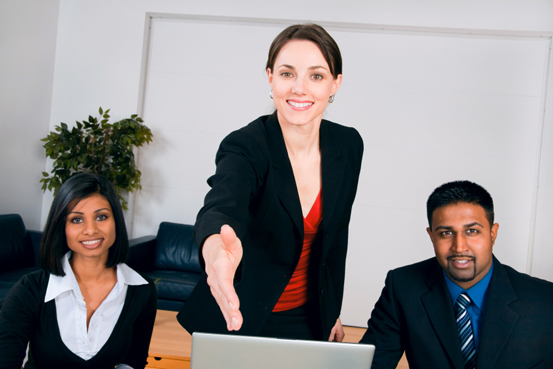 Preparation
Development
Refinement
Launch, before/during/after
Prep: The Team
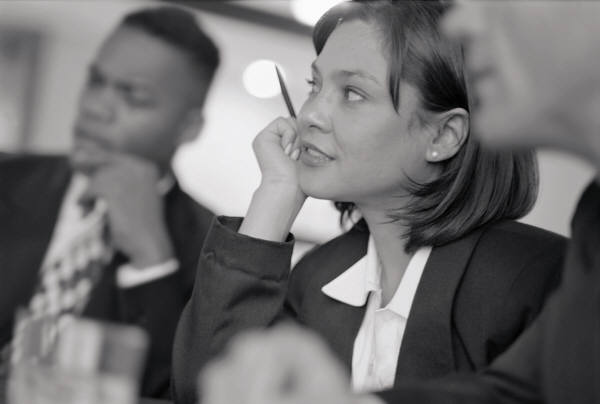 In House:
Out House:
Adam’s Adverts

AFD

IT Techom
Me
Marketing
PR
R&D
Sales
Prep: The Research
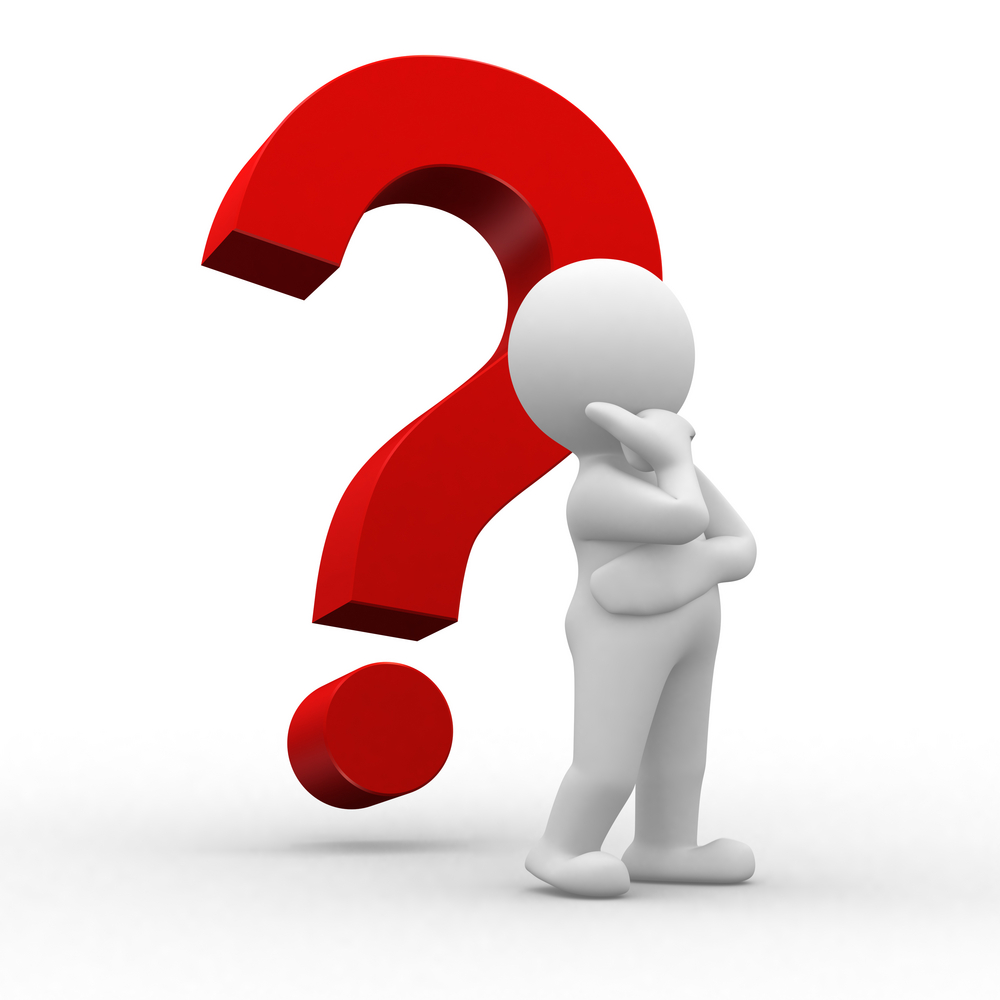 What’s everyone else doing?
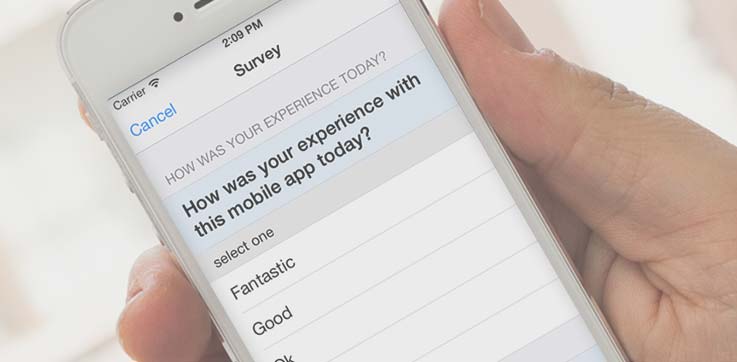 Surveys
Tech Requirements/Scope
Prep: Strategy Dev
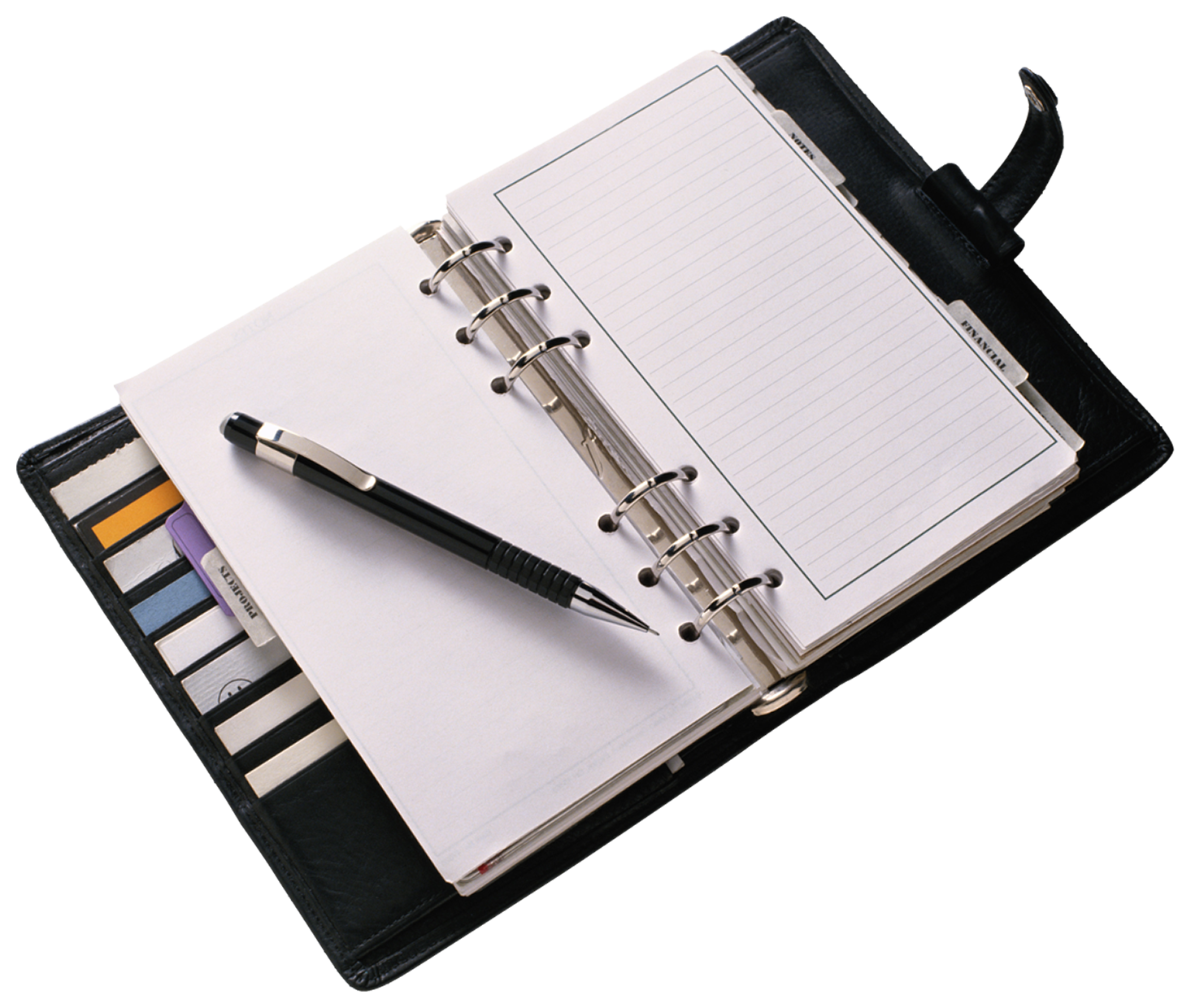 The Plan
Marketing Strategy
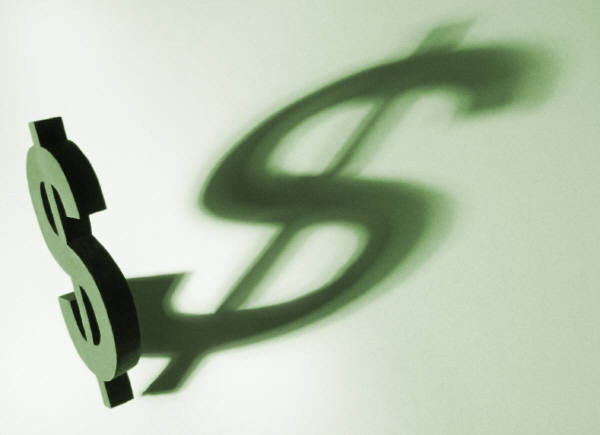 Profit/Cost Strategy
Prep: Design Dev
Wire-framing
Design
Development: The Backend
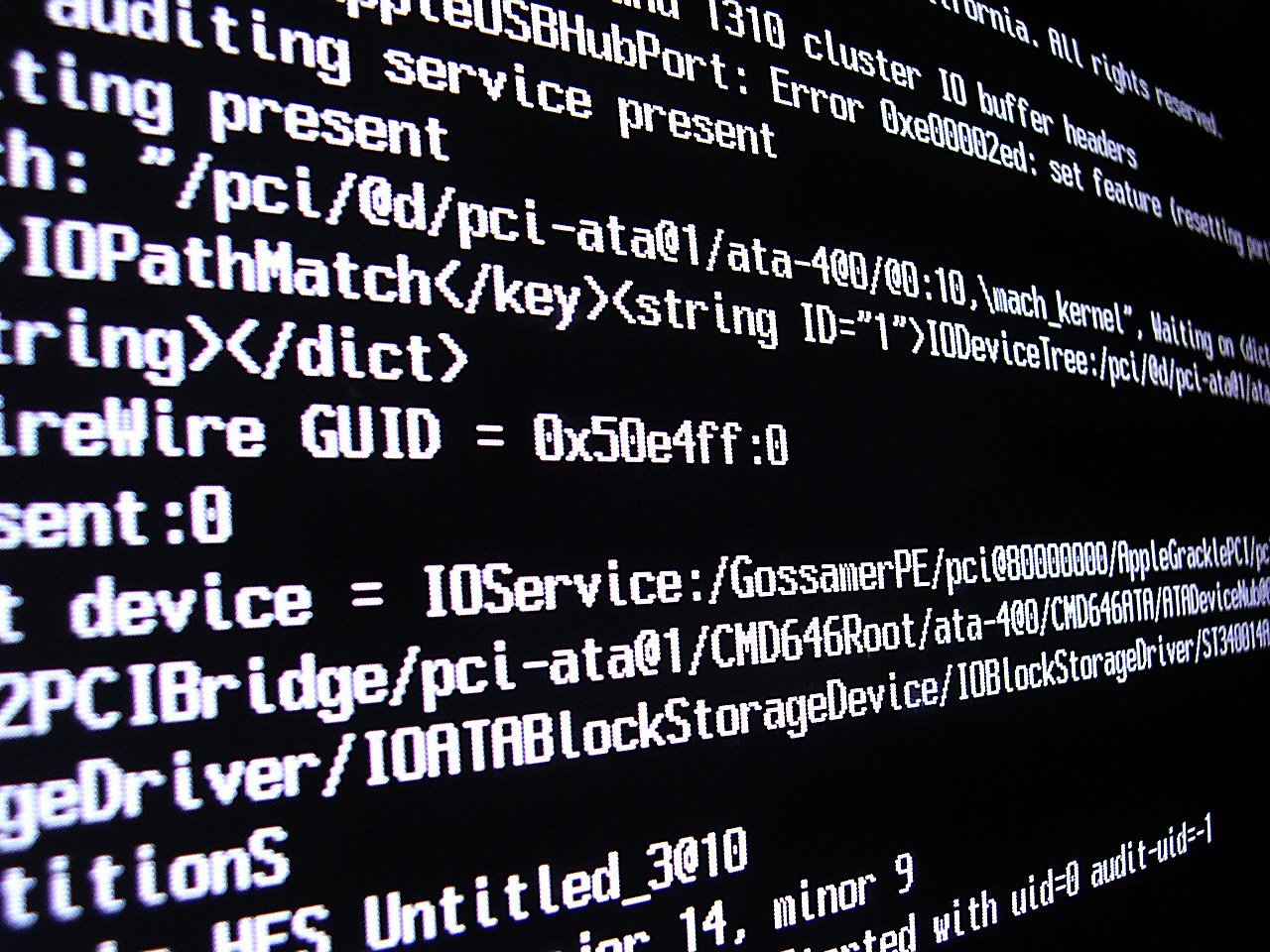 Coding
Functions
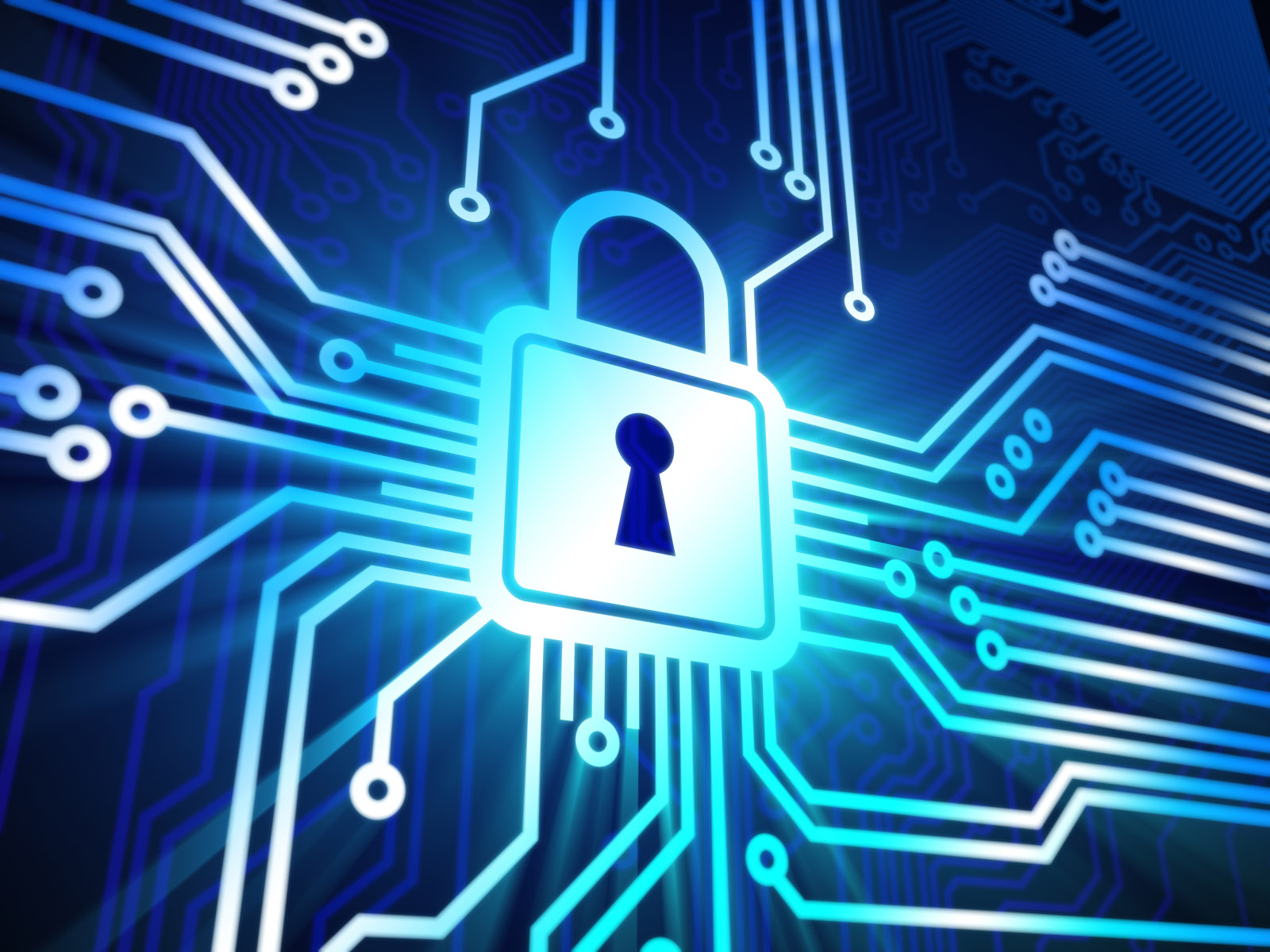 Security
Development: The Prototype
Users and their Feedback
What we think 
users do
What users
actually do
Refinement: Polish
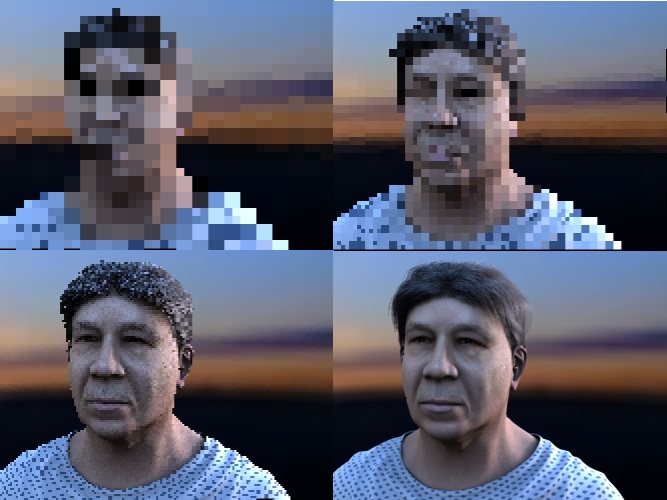 Preparation
Development
User feedback
Refinement
Launch, before/during/after
The Launch
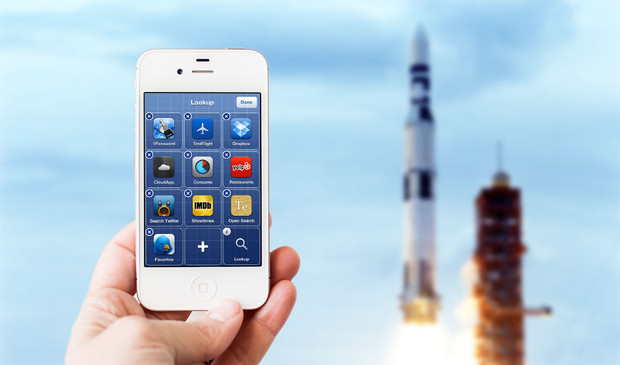 Prep
Advertising/Marketing
MORE feedback
Future Updates